Modelli sperimentali di cellule animali
4.La sperimentazione antitumorale in vitro

Prof. Adriano Angelucci
adriano.angelucci@univaq.it

LTCMA – Marzo 2021
1-COS’E’ UN TUMORE?
Il tumore è una massa di tessuto di un organismo pluricellulare che evolve  indipendentemente dal programma genetico dell’organismo
…indotta dai virus
…nelle piante
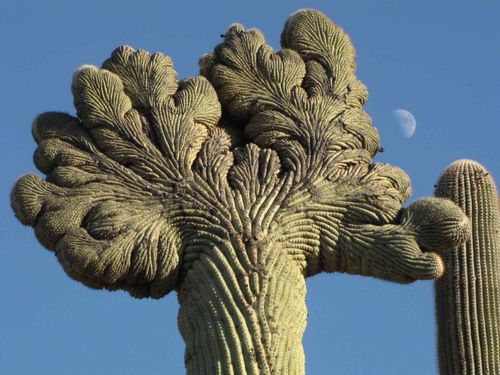 EPITELIO CERVICE UTERINA
FASCIAZIONE
…può essere trasmissibile
…indotta dagli insetti
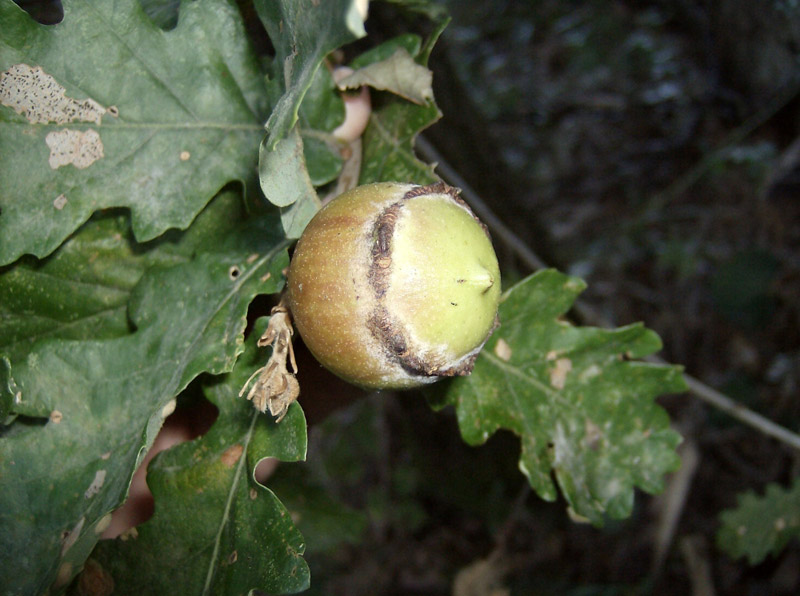 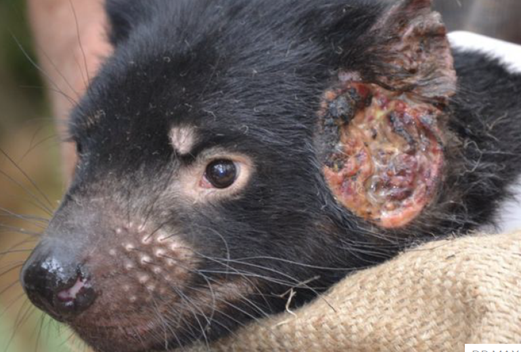 devil facial tumor disease (DFTD)
GALLA
PERCHE’ E’ DIFFICILE CURARE UN TUMORE?
Le cellule tumorali non sono abbastanza diverse dalle cellule normali
Curare un tumore quindi significa:

Individuarne le peculiarità
                                                                             Creare gli inibitori adatti


Avere dei modelli
 adeguati 



Acquisire esperienza 
tramite sperimentazione (giocare)
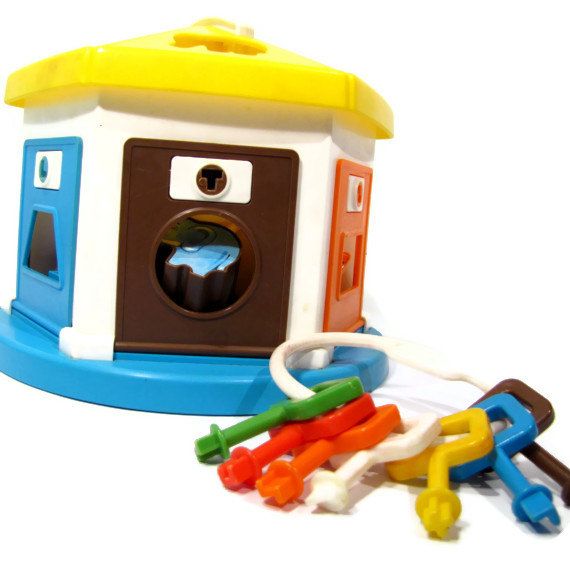 LE PROPRIETA’ BIOLOGICHE DEL TUMORE
La complessità e l’eterogeneità intertumorale rende difficile avere un modello sperimentale sempre valido
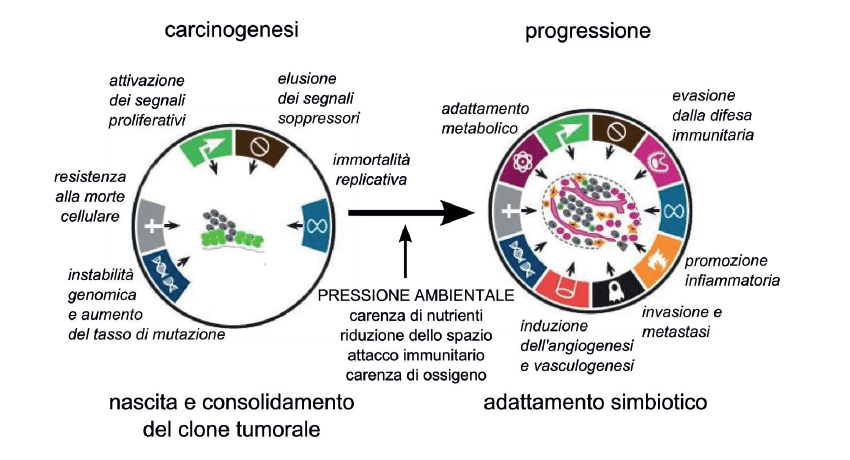 LA RESISTENZA ALLA TERAPIA
Il tumore è in grado di resistere al trattamento farmacologico adottando delle strategie di adattamento
I farmaci attualmente disponibili quando usati singolarmente non riescono ad eliminare completamente la massa tumorale
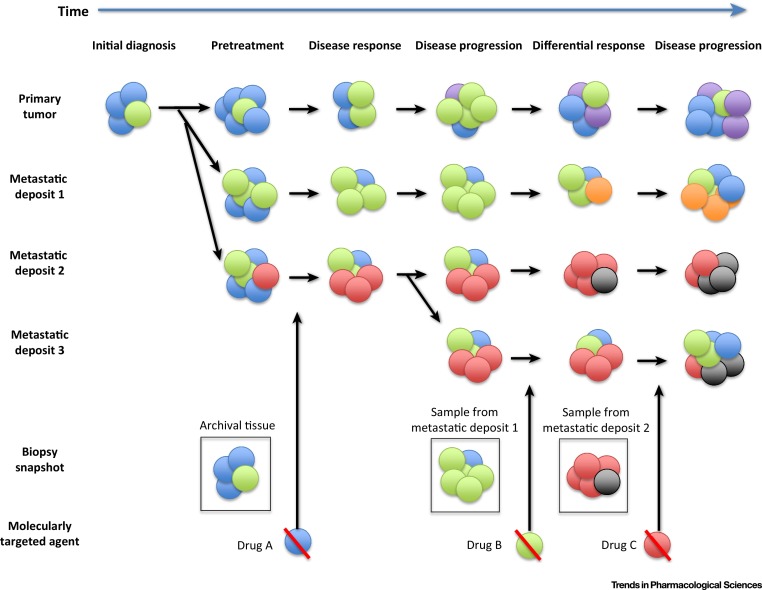 Ciclo cellulare come bersaglio farmacologico
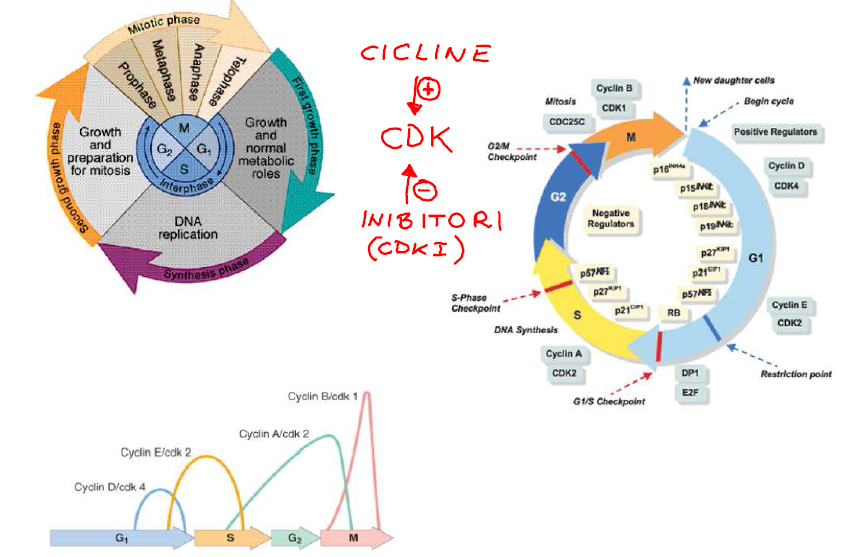 Inibitori
chimici
Induttori
di stress
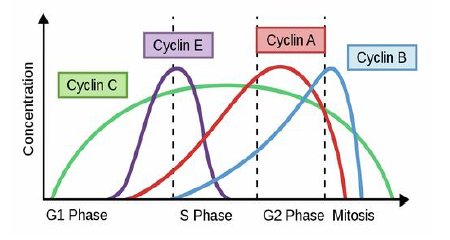 DNA come bersaglio farmacologico
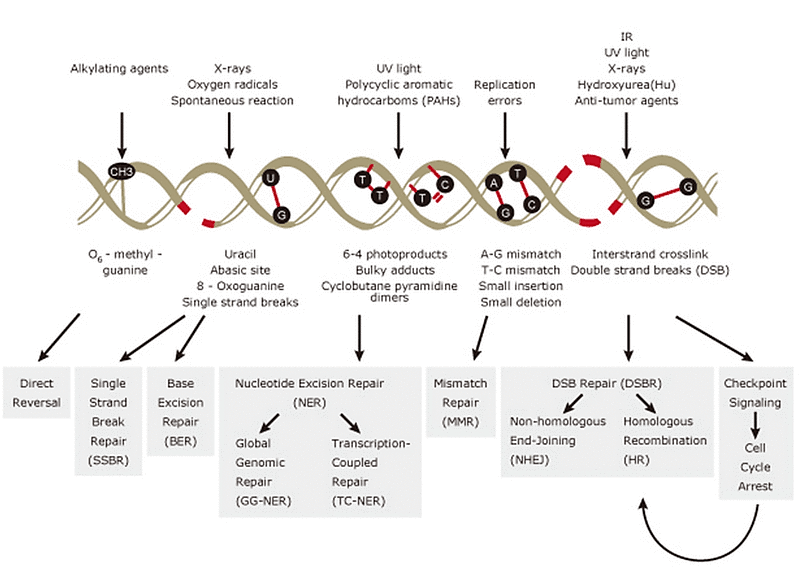 7
Farmaci antimitotici
Approvati per l’uso clinico
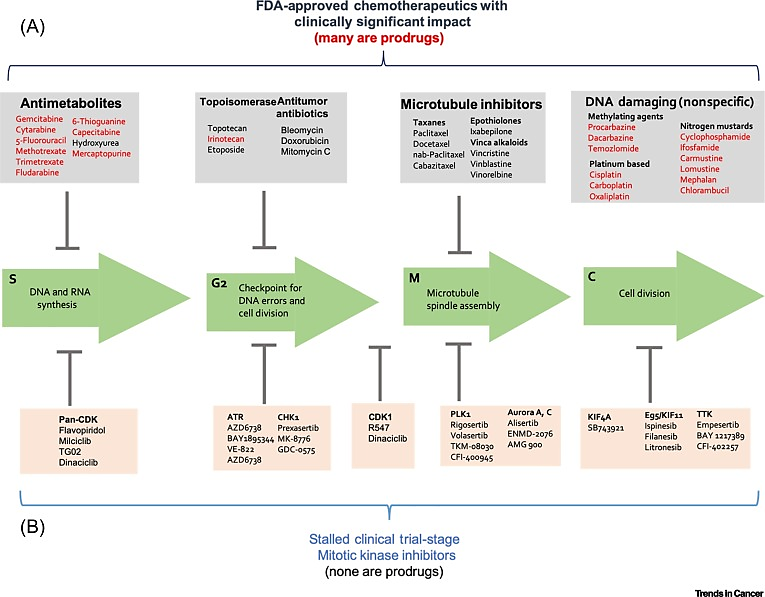 Sperimentali
INIBITORI DEI MICROTUBULI
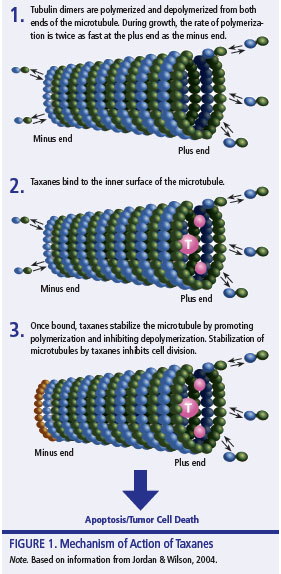 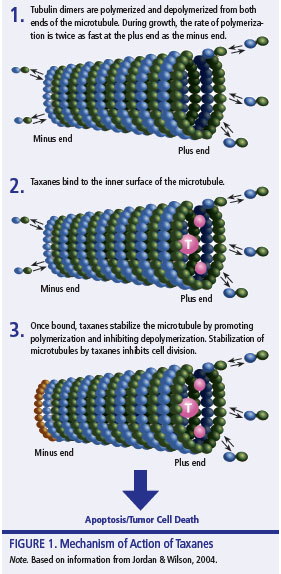 COME SI REALIZZA UN FARMACO ANTITUMORALE?
RICERCA:	definizione del bersaglio farmacologico

		identificazione del composto attivo

		sintesi di molecole

		sperimentazione su modelli  

SVILUPPO:	farmacocinetica

		tossicologia

		conferma dell’efficacia nell’uomo
COME SI REALIZZA UN FARMACO ANTITUMORALE?
Cronologia dello sviluppo di farmaci
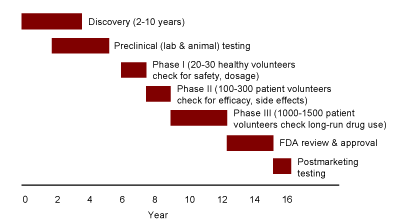 Scoperta del bersaglio e sintesi del composto
Valutazione preclinica
Figure 2. Biotech drug discovery process.
Trial di fase I 
(20-30 volontari)
Trial di fase II 
(100-200 volontari)
Trial di fase III 
(1000-2000 volontari)
Approvazione
Sorveglianza
Anni
Costi e numero di composti da valutare
Costo 
(milioni €)
Fase
Numero di composti
50000
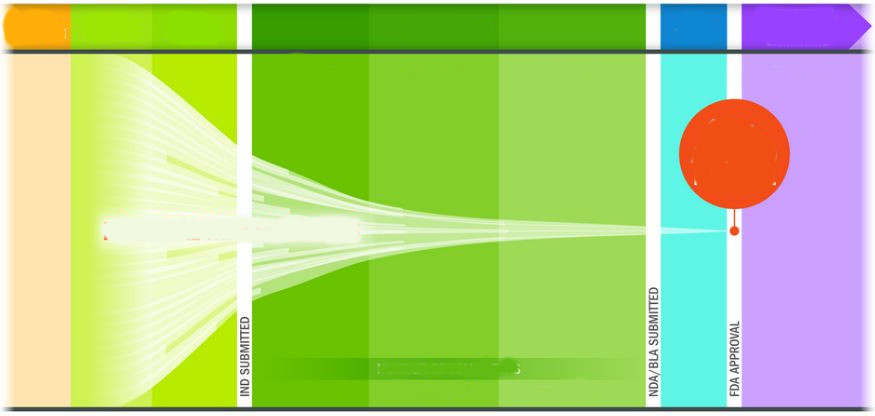 500
approvazione            studi sull’uomo
50
10
5
approvazione        commercializzazione
1 farmaco
approvato
uso clinico
Le sfide biotecnologie nello sviluppo dei farmaci
L’identificazione di nuovi principi attivi
-ricerca di base –nuove tecnologie 


Strumenti di sperimentazione più potenti
-analisi genomica e proteomica


Modelli di patologia più predittivi
-modelli cellulari più numerosi e complessi

Identificazione e raggruppamento di pazienti in popolazioni terapeuticamente omogenee
-medicina di precisione
RICERCA CLINICA

FASE I Tossicità (durata media 1 anno 20-80 soggetti): 
	tollerabilità nei volontari sani (massima dose tollerata,
	minima dose efficace, rapporto dose/effetto, durata dell’effetto,
	fenomeni secondari) – farmacocinetica


FASE II Beneficio terapeutico (2-3 anni, 200-300 pazienti):
	prime ricerche controllate su pazienti
	scelta delle dosi efficaci


FASE III Confronto (2-4 anni, 1000-3000 pazienti):
	ricerche multicentriche per confermare efficacia e 
	tollerabilità e stabilire il profilo terapeutico (posologia,
	indicazioni, controindicazioni, fenomeni secondari, precauzioni)


    AUTORIZZAZIONE ALLA IMMISSIONE IN COMMERCIO

FASE IV  Farmacovigilanza approfondimento delle interazioni. 
	Determinazione comparativa del valore terapeutico
L’IMPORTANZA DEI MODELLI SPERIMENTALI PRECLINICI
La sperimentazione preclinica si basa in larga parte sulla valutazione dei farmaci su modelli cellulari 

Tramite le tecniche di colture cellulari è possibile coltivare in vitro le cellule tumorali
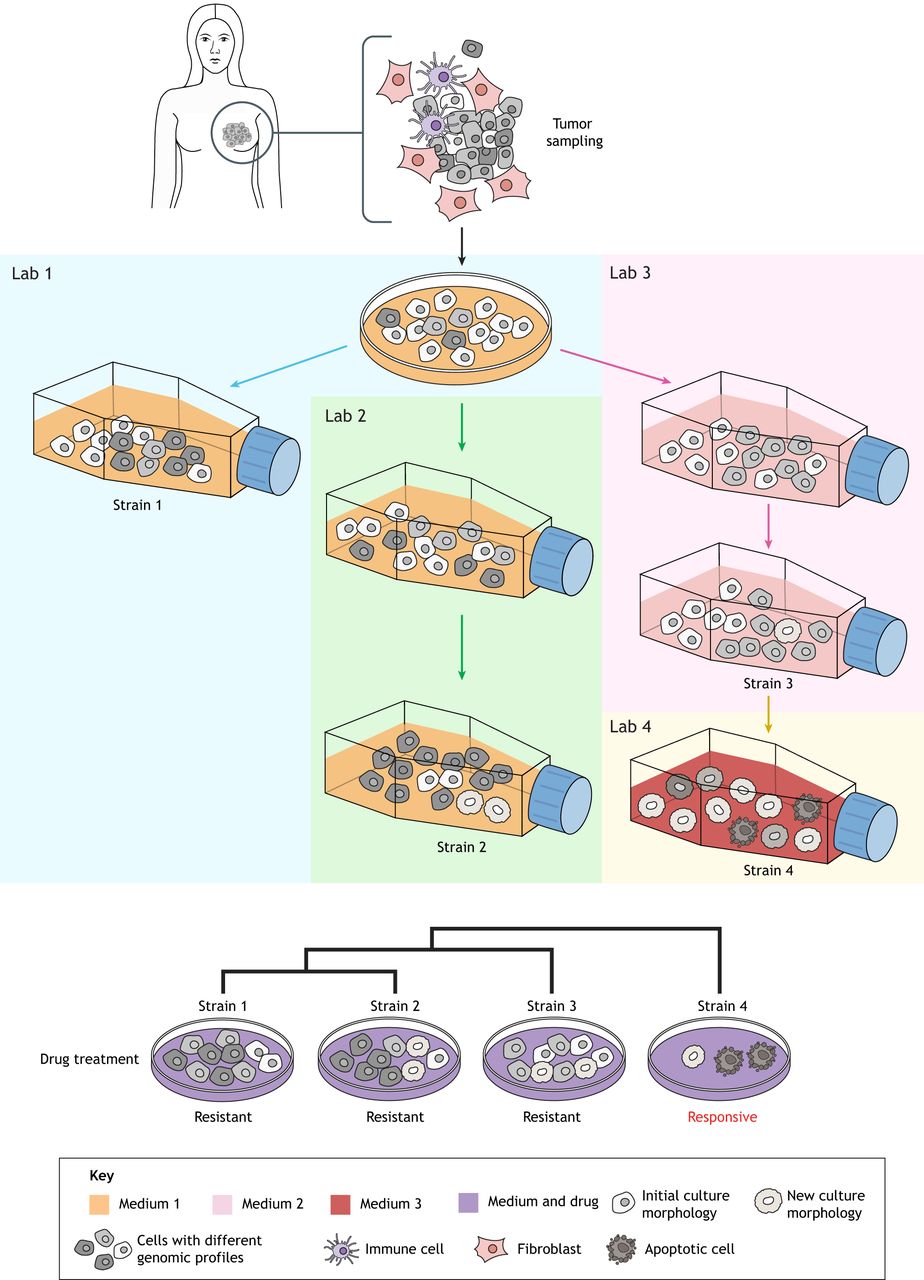 Le linee cellulari tumorali derivano da biopsie di pazienti
Vista l’eterogeneità nel singolo tumore e tra pazienti la coltura rappresenterà solo un modello parziale
Tale modello comunque è di facile realizzazione e con costi ragionevoli
TEST DI CITOTOSSICITA’
La valutazione di un gran numero di composti viene eseguita calcolando l’efficacia di tali composti nell’uccidere o rallentare la crescita delle cellule in coltura

Adottando protocolli standard è possibile quindi calcolare un valore di concentrazione (IC50) che permette di confrontare tra loro i diversi composti
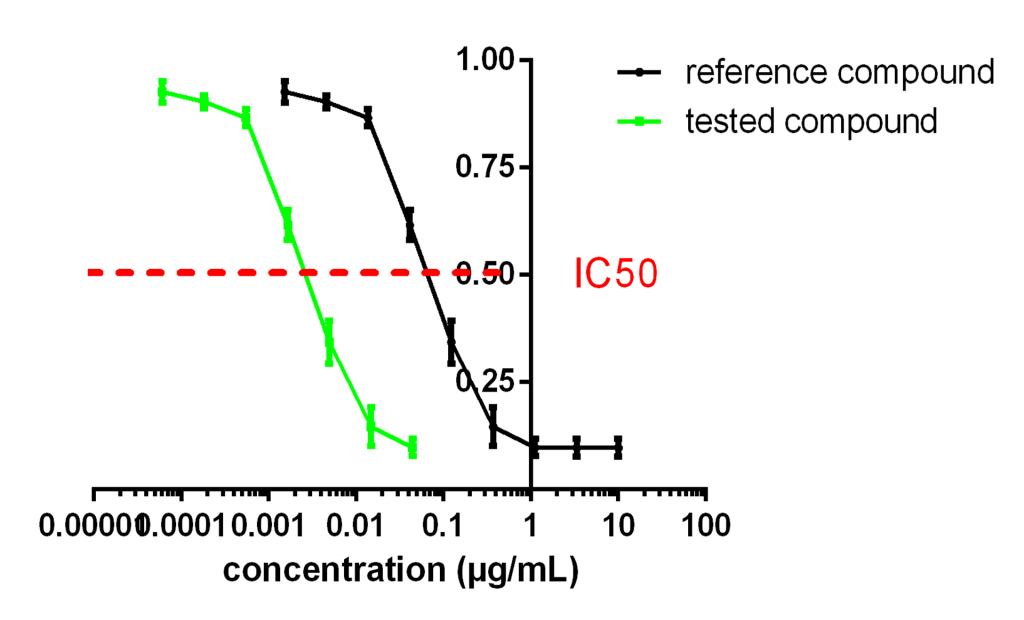 Composto di riferimento
Composto da testare
EC50= concentrazione del farmaco capace di indurre il 50% del massimo effetto
IC50= concentrazione di un inibitore capace di indurre il 50% di effetto inibitorio
concentrazione
TEST DI CITOTOSSICITA’-DILUIZIONE DEL FARMACO
Per eseguire correttamente un test di citossicità è necessario:

-un modello cellulare adatto (responsivo)
-usare i controlli adeguati (controllo di crescita)
-ripetere l’esperimento in replicati
-eseguire correttamente diluizioni seriali della sostanza da testare
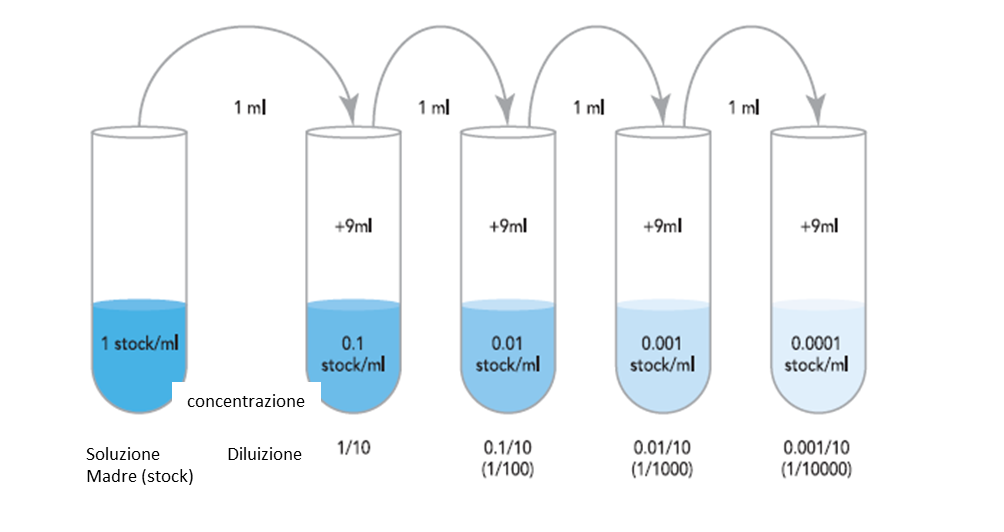 ANALISI DELLA VITALITA’ CELLULARE – SAGGIO MTT
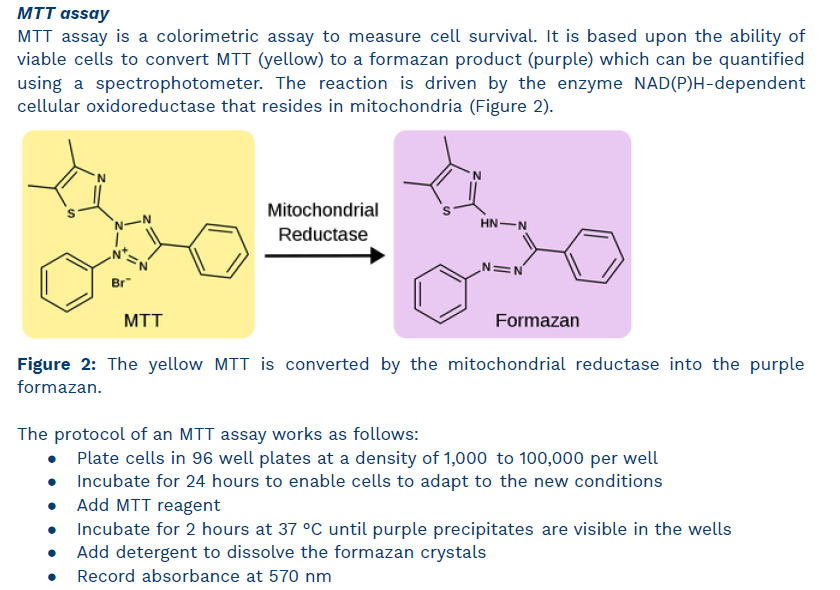 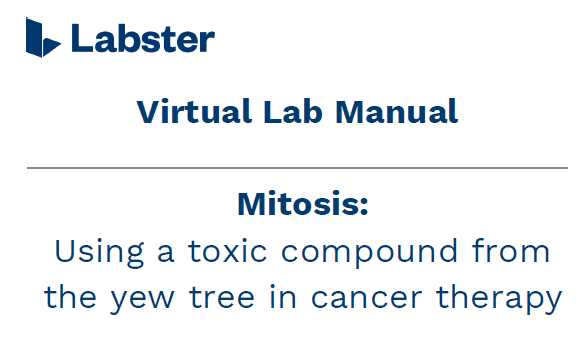 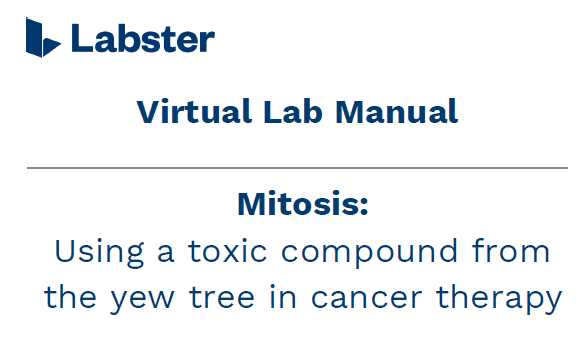 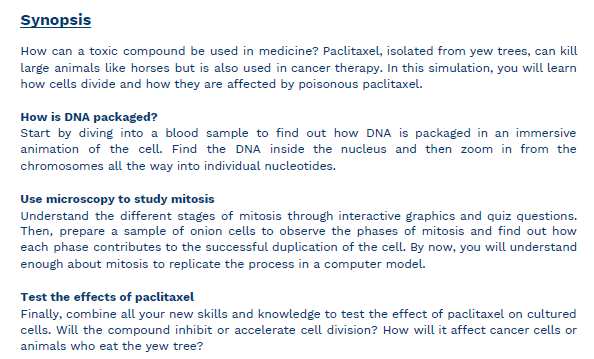 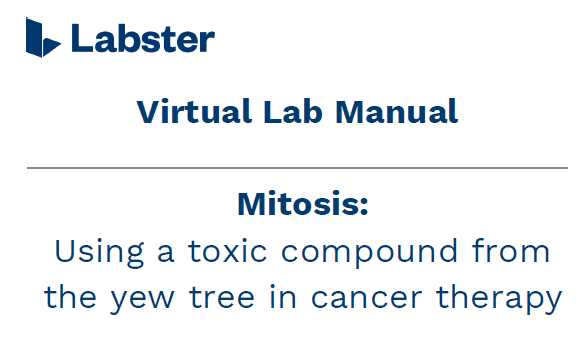 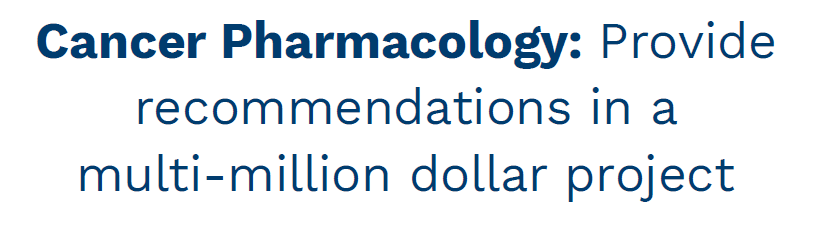 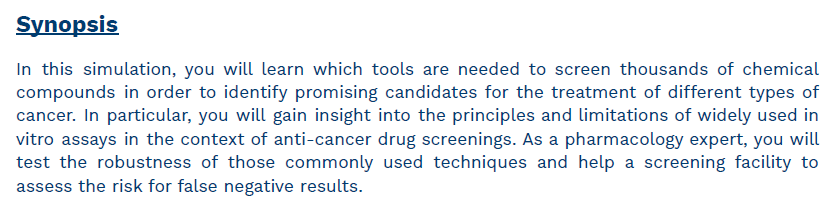 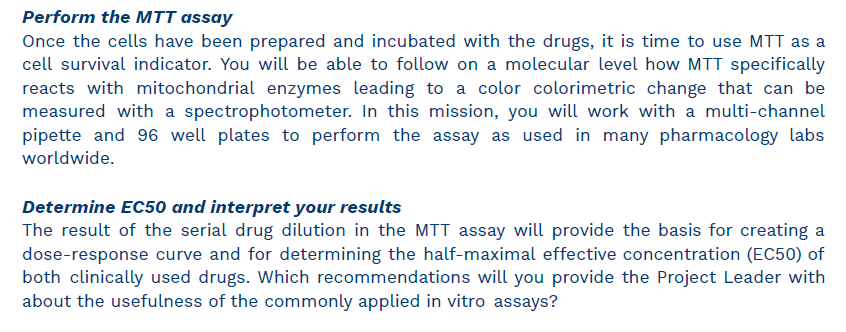